SUBVENCIÓN MALARIA - FONDO MUNDIAL EL SALVADOR - Año 1, 2017
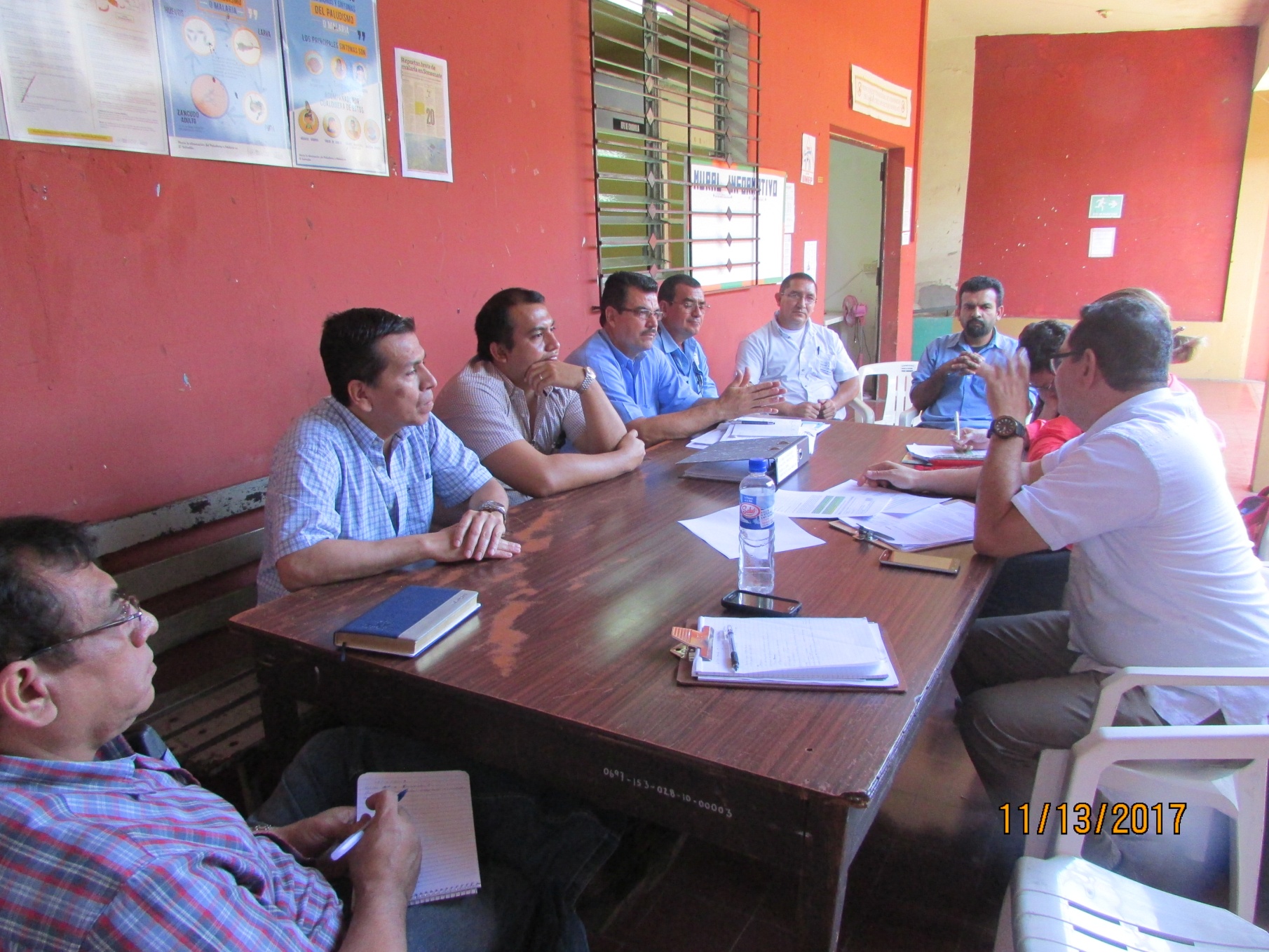 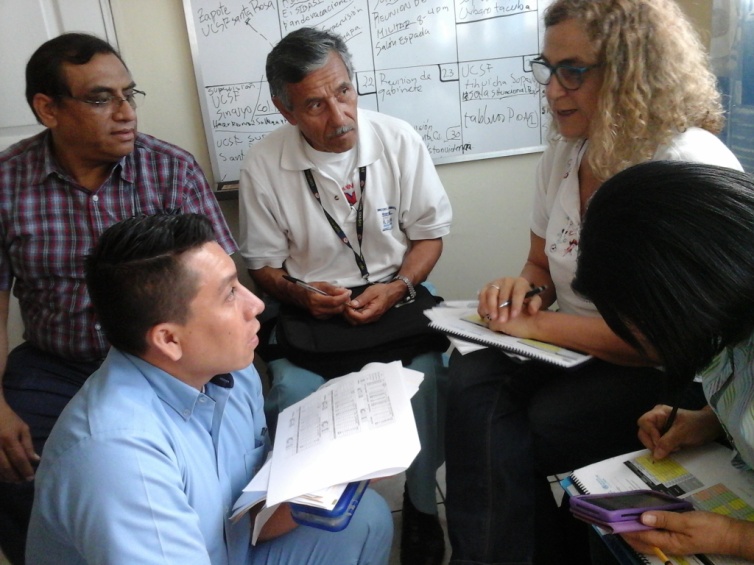 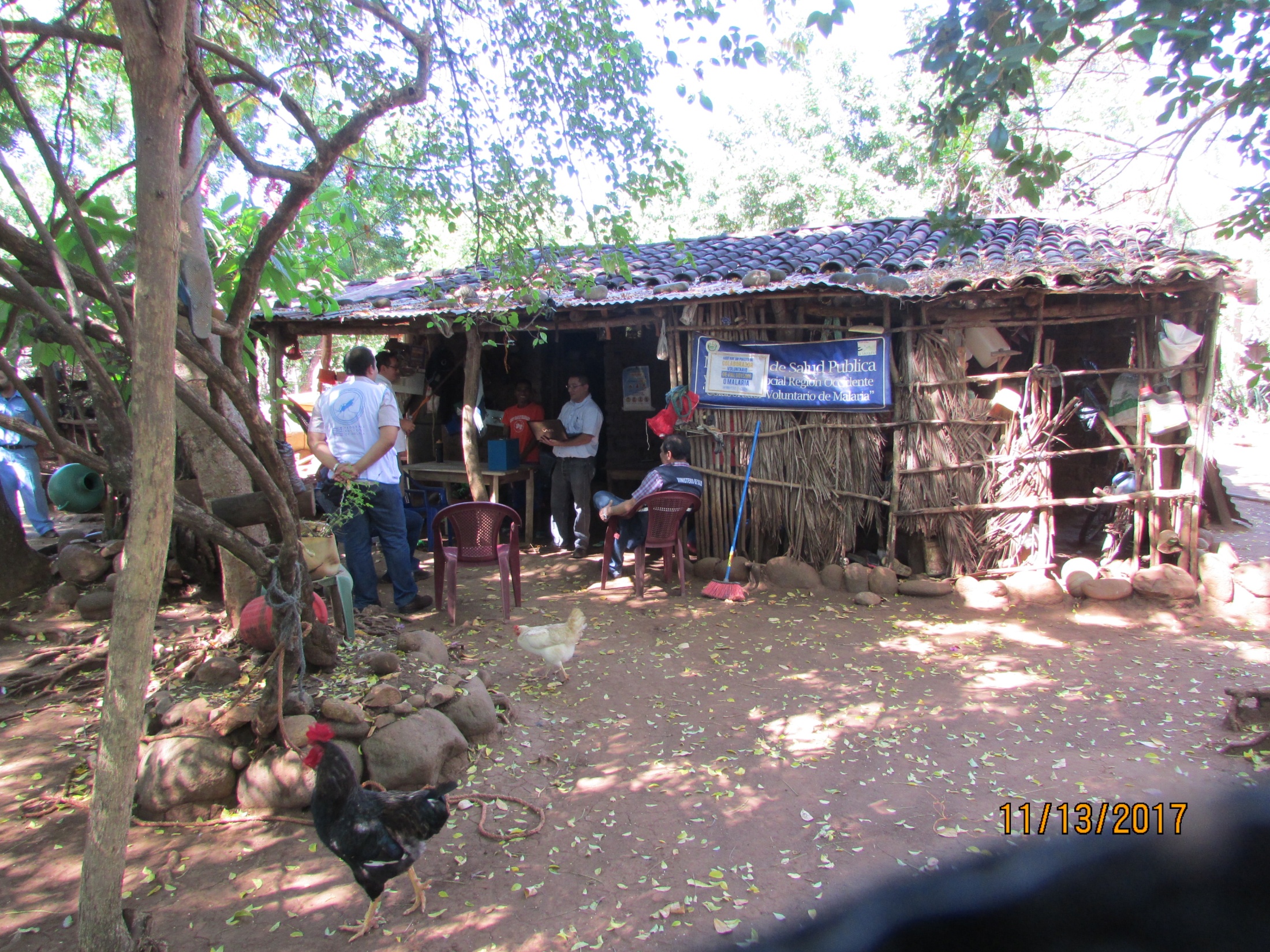 Enero a diciembre 2017
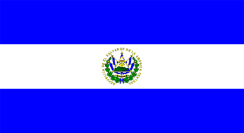 Misión Verificación de Datos OPS – Marzo 2017
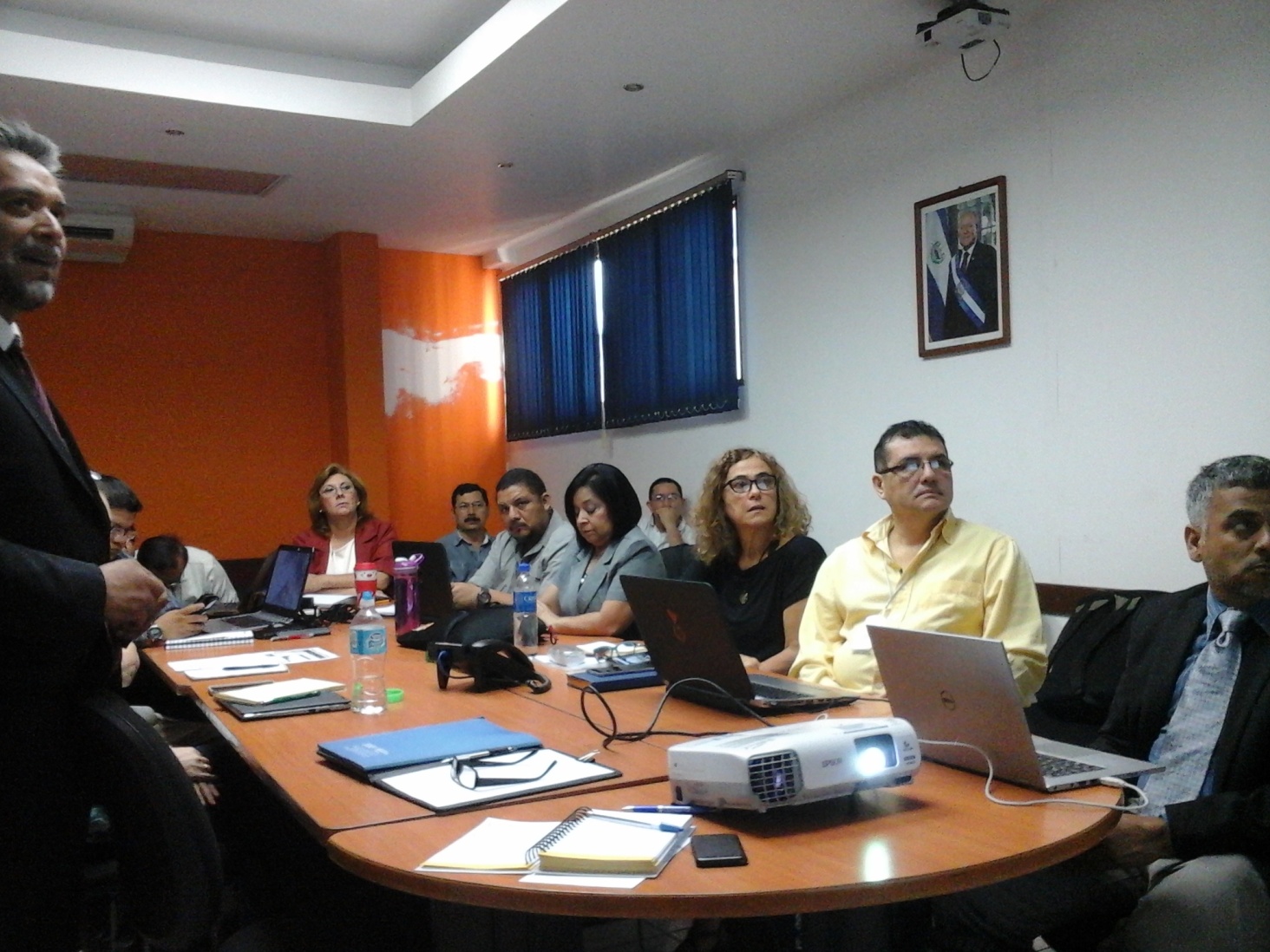 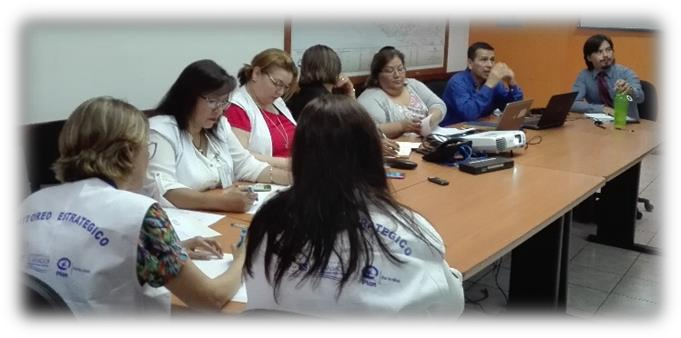 MCP – ES Visita de Campo 04Mayo 2017
Spotcheck Malaria ALF – Fondo MundialNoviembre – Diciembre 2017
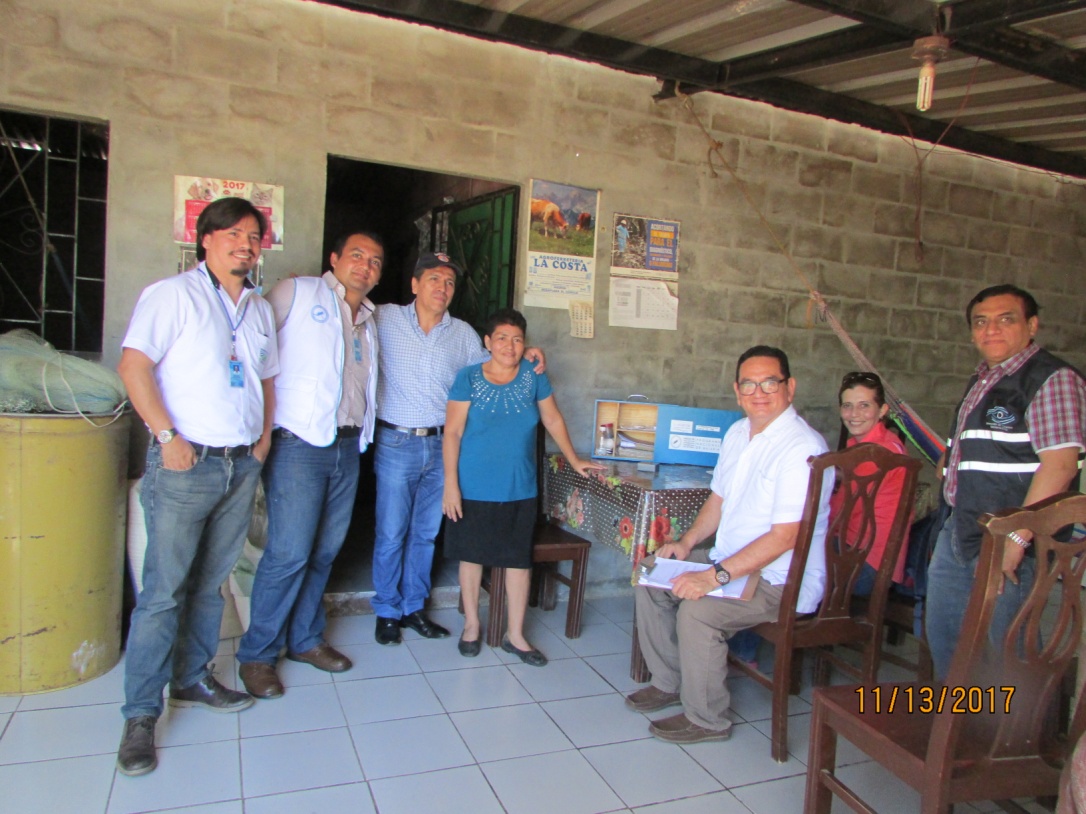 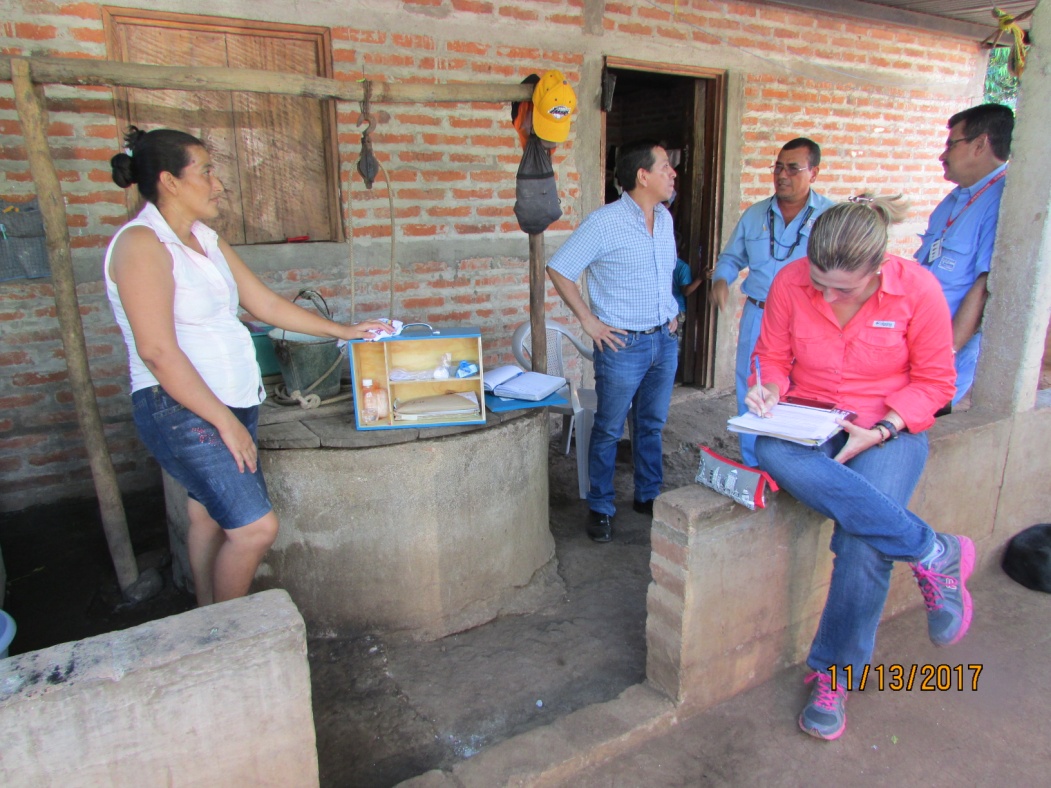 MCP – ES Visita de Campo 08Diciembre 2017
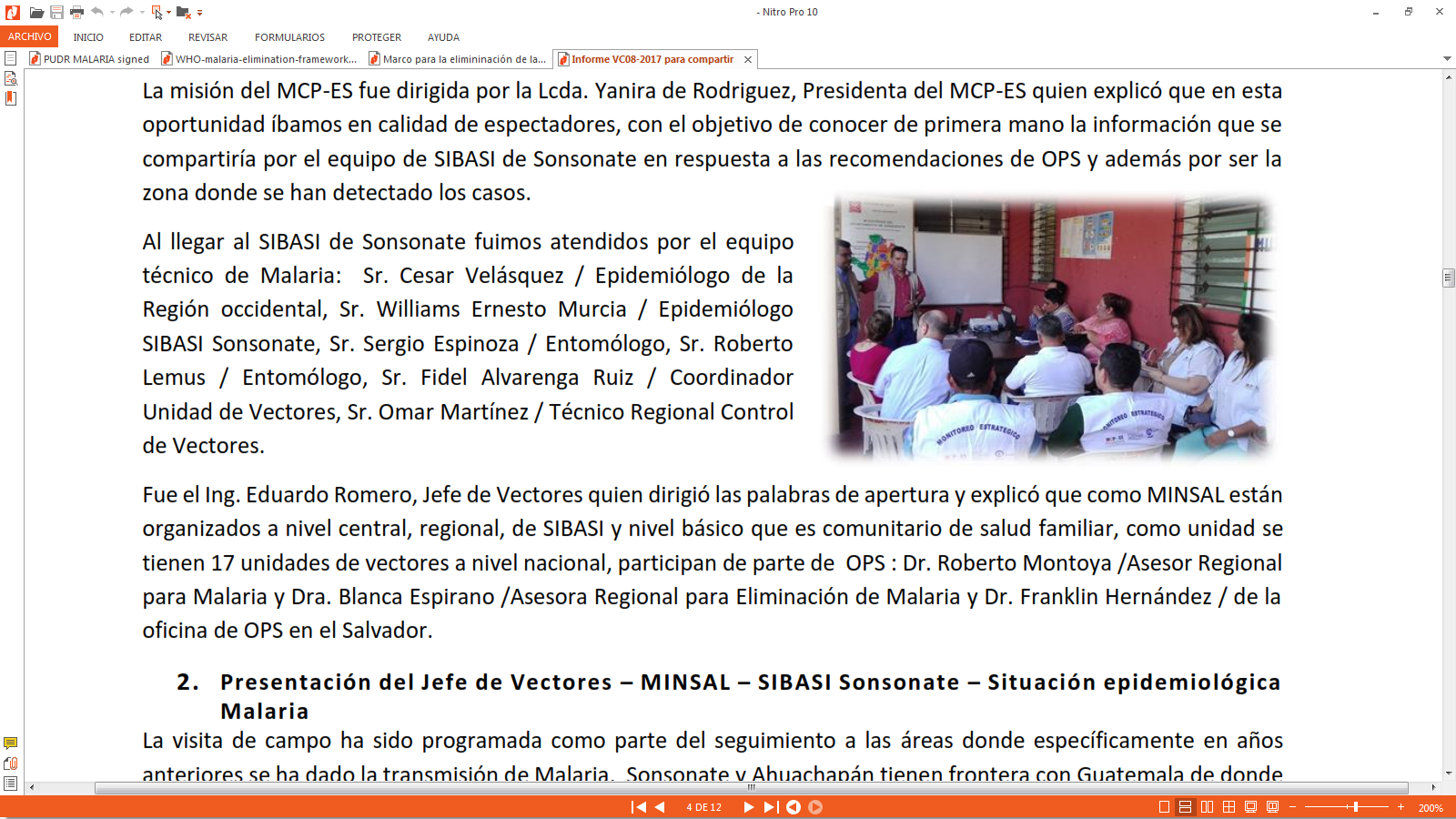 Auditoría Externa – Verificación Activo FijoMarzo 2018
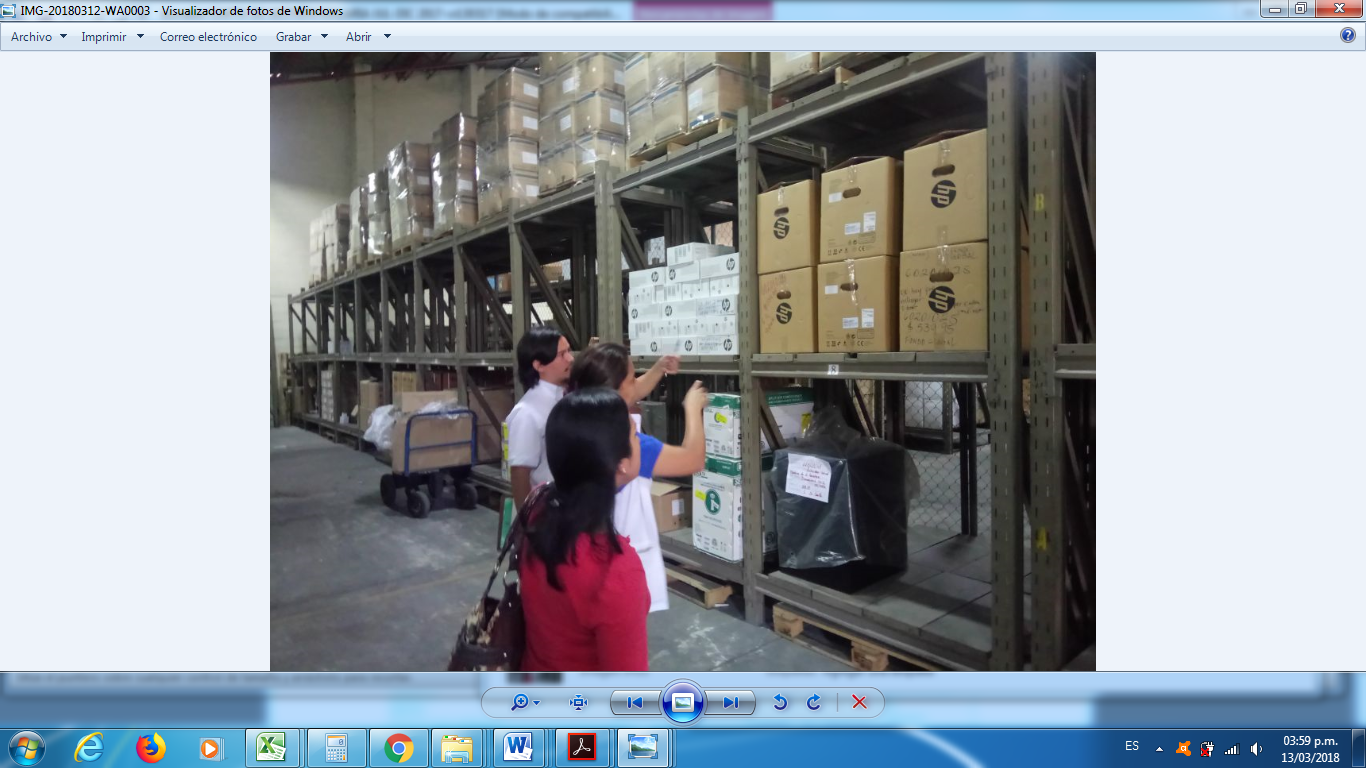 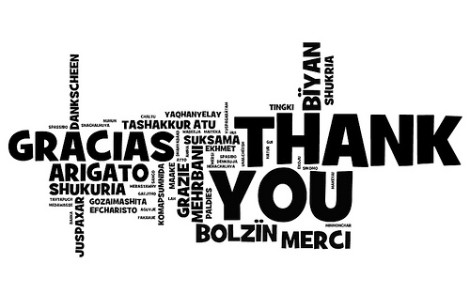